Gen AI and Assessment Toolkit *for use with students*to be adapted as appropriate at discretion of teaching staff
Dr Louise Drumm
Dr Cameron Graham

We’d welcome anyone to get in touch with questions, comments or feedback on this guide, especially if you use it with students. L.Drumm@napier.ac.uk
C.Graham@napier.ac.uk
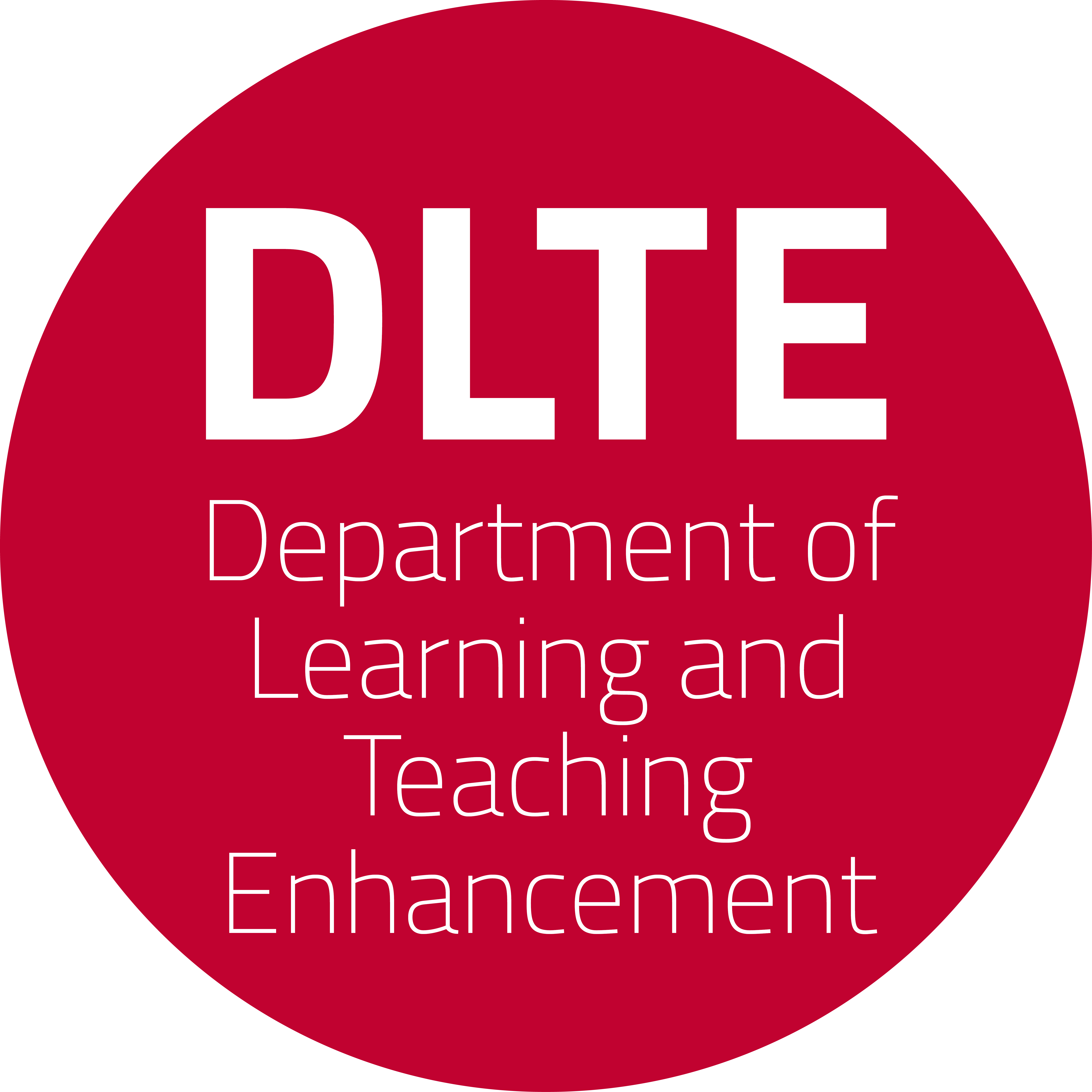 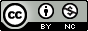 AI and Assessment Toolkit *for use with students* © 2024 by Louise Drumm, Cameron Graham is licensed under CC BY-NC 4.0
Engaging with Gen AI & Trust
[Instructions – please delete]
Start from a position of trust with your students. Be honest about your own opinions and experience of Gen AI. 

Show them examples (list left) of why they might use Gen AI. 

Get to know your students: discussions, introductory Padlets, Menti, inviting them to include their own  experience/reflections into assessment work.
Reasons why students may use AI tools, it could be to:
Understand the assignment task(s)
Help structure their work
Provide ideas to help make a start
Re-phrase sentences or help with grammar
Understand feedback on their work

Ask students:
to share their understanding of AI, if and how they use AI
why they use or do not use it
what uses are acceptable by teaching staff (e.g. writing feedback)
AI and Assessment Toolkit *for use with students* © 2024 by Louise Drumm, Cameron Graham is licensed under CC BY-NC 4.0
[Speaker Notes: ADAPT AND/OR DELETE AS APPROPRIATE FOR YOUR STUDENTS/ MODULE/ ASSESSMENT]
Using Gen AI in learning and assessment preparation
Artificial Intelligence (AI) tools are being developed rapidly and will continue to do so. It is likely that some of these tools may aid you when working on your learning and assessments for this module. 
AI tools include:
ChatGPT or any interface which links to ChatGPT such as apps
Copilot (by Microsoft)
Gemini (by Google) 
Dall-e (image generation)
Grammarly 
As AI is impacting all sectors of society including law and education as well as YOUR SUBJECT/DISCIPLINE/MODULE TOPIC (delete/add as applicable), we encourage you to become familiar with these tools if you wish. 
It is likely that you will encounter AI tools in your career and personal life beyond university. Developing a critical understanding of their strengths and limitations will enhance your ability to use or evaluate these tools effectively for various purposes, while also supporting your learning and critical thinking skills.

(Drumm, 2023)
AI and Assessment Toolkit *for use with students* © 2024 by Louise Drumm, Cameron Graham is licensed under CC BY-NC 4.0
[Speaker Notes: ADAPT AND/OR DELETE AS APPROPRIATE FOR YOUR STUDENTS/ MODULE/ ASSESSMENT]
Three Rules of Gen AI tool use
Always look at the any Gen AI-generated output with a critical eye. Ask: 
Is it factually accurate? Even though it sounds confident, it does not know anything, it is only guessing the next most likely word. 
Is it appropriate for your context and topic? How much access does the tool have to specialised knowledge?
Does it contain any possible bias? Is this content perpetuating dominant ways of thinking and excluding marginalised or non-Western perspectives? 
Is it too generalised or superficial? Look out for bland content which says very little or promotes false balance e.g. “on the other hand…”. 

Use the content to help your learning, not replace your learning. Develop the skills to critically assess AI created content; this will help you review, evaluate and improve your own work. 

Always correct, refine and improve any AI created content, and remember to document what changes you make. Using Gen AI tools can provide a foundation on top of which you can start to add your original ideas and unique perspective. 

(Drumm, 2023)
AI and Assessment Toolkit *for use with students* © 2024 by Louise Drumm, Cameron Graham is licensed under CC BY-NC 4.0
[Speaker Notes: ADAPT AND/OR DELETE AS APPROPRIATE FOR YOUR STUDENTS/ MODULE/ ASSESSMENT]
Using AI in Learning: Types, Tools and Uses
Adapted from Honorlock (2023) rephrased using Bard Enterprise (now Google Gemini) (16/11/23)
AI and Assessment Toolkit *for use with students* © 2024 by Louise Drumm, Cameron Graham is licensed under CC BY-NC 4.0
[Speaker Notes: ADAPT AND/OR DELETE AS APPROPRIATE FOR YOUR STUDENTS/ MODULE/ ASSESSMENT]
Ways in which you could use AI to aid learning:
(Drumm, 2023)
AI and Assessment Toolkit *for use with students* © 2024 by Louise Drumm, Cameron Graham is licensed under CC BY-NC 4.0
[Speaker Notes: ADAPT AND/OR DELETE AS APPROPRIATE FOR YOUR STUDENTS/ MODULE/ ASSESSMENT]
What are you permitted to do in this module with AI tools- example traffic light system
AI and Assessment Toolkit *for use with students* © 2024 by Louise Drumm, Cameron Graham is licensed under CC BY-NC 4.0
**Acknowledgement wording should be adapted to comply with School referencing style.
[Speaker Notes: ADAPT AND/OR DELETE AS APPROPRIATE FOR YOUR STUDENTS/ MODULE/ ASSESSMENT]
Grammarly functionality (as of November 2024)
Grammarly has functions which may be acceptable and unacceptable for use in assessments. Note that the free and paid for versions have significant differences, such as the one highlighted below.
Paid-for 'premium' version (£10 p/m)
Free version
Corrects grammar, spelling, and punctuation mistakes
Gives suggestions for conciseness 
Feedback on tone 
Gives dialect options
Generate text from prompts (max 100)
Advanced grammar, spelling, and punctuation checks
Checks for consistency in spelling, punctuation and formatting
Makes improvements to flow 
Rewrites full sentences and paragraphs
Suggests formatting 
Enhances vocabulary 
Adjusts writing tone
Generate text from prompts (max 2,000)
“Plagiarism detection” (similar to Turnitin)
Citation style formatting
Does the assessment map to learning outcome(s) on English language, communication or writing skills e.g. correct grammar, spelling, punctuation, clarity, word choice, style, academic voice, flow, lack of mistakes?
Any use of Grammarly (free or premium) use is permitted
No use of Grammarly permitted in this assessment
Grammarly use permitted ONLY for grammar NOT style
Would prompting Grammarly to write a first draft compromise meeting learning outcome(s)?
Grammarly use permitted EXCEPT for generating new text.
Grammarly use permitted for grammar/style BUT NOT FOR rewriting
Basic proofreading for spelling, punctuation and grammar?
Making suggestions to improve clarity, tone, or style?
Suggesting paraphrasing or rewriting sentences?
Available in paid-for Grammarly only
No
No
No
No
No
Yes
Yes
Yes
Yes
Yes
Should my students use Grammarly?
What kind of writing assistance is appropriate for the assessment?
Louise Drumm 2024 licensed under CC BY-NC 4.0
Example: Am I allowed use Grammarly for this assessment?  (for students)
YES
NO
YES
YES, but...
Am I allowed to use Grammarly for feedback on my writing to improve grammar, spelling, punctuation?
Can I use Grammarly to write a first draft?
Am I allowed use Grammarly for  paraphrasing or rewriting my sentences?
Yes, as long as you only use your own ideas and Grammarly does not add anything new
Grammarly use  permitted to improve your writing style
Grammarly use  permitted for grammar
Am I allowed use Grammarly for suggestions on improving style, tone and flow?
You can only use Grammarly to improving your existing work, not to generate new text or content
[Speaker Notes: Adapt as appropriate]
Appendices
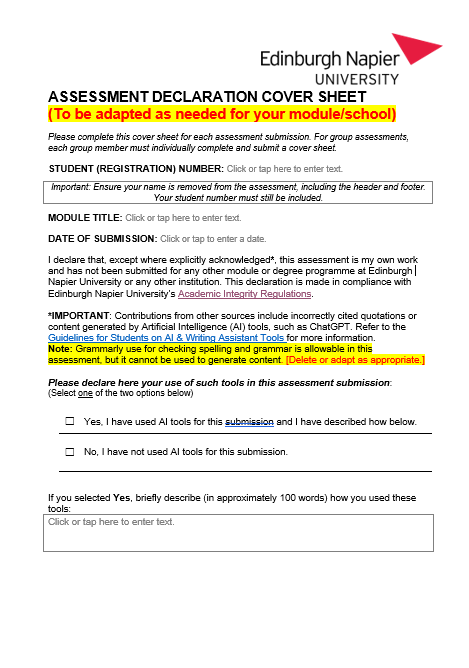 Assessment Cover Sheet (to be adapted)
Checkbox on AI Use
Statement invited on AI Use and/or reflection on its helpfulness
AI and Assessment Toolkit *for use with students* © 2024 by Louise Drumm, Cameron Graham is licensed under CC BY-NC 4.0
[Speaker Notes: ADAPT AND/OR DELETE AS APPROPRIATE FOR YOUR STUDENTS/ MODULE/ ASSESSMENT]
Appendices
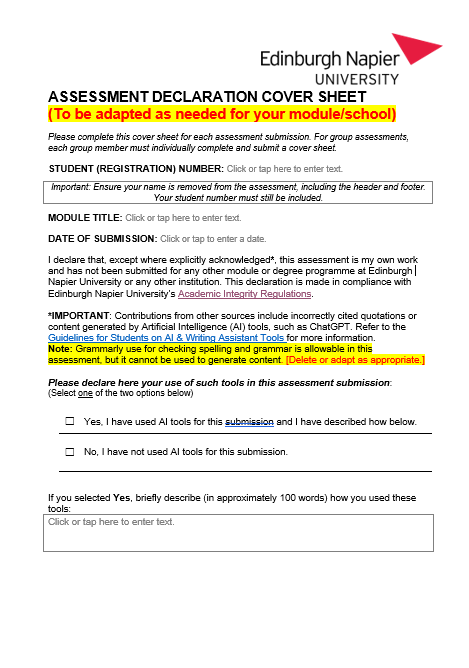 Assessment Cover Sheet – possible responses
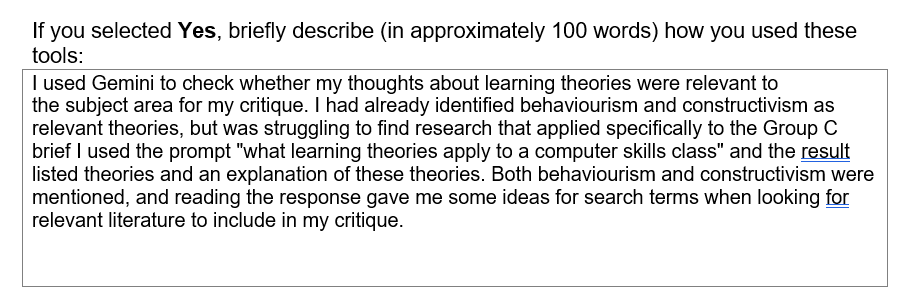 AI and Assessment Toolkit *for use with students* © 2024 by Louise Drumm, Cameron Graham is licensed under CC BY-NC 4.0
[Speaker Notes: ADAPT AND/OR DELETE AS APPROPRIATE FOR YOUR STUDENTS/ MODULE/ ASSESSMENT]
Appendices
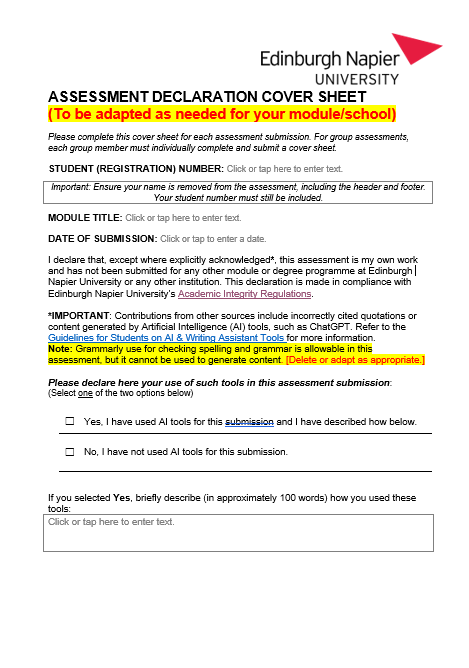 Assessment Cover Sheet – possible responses
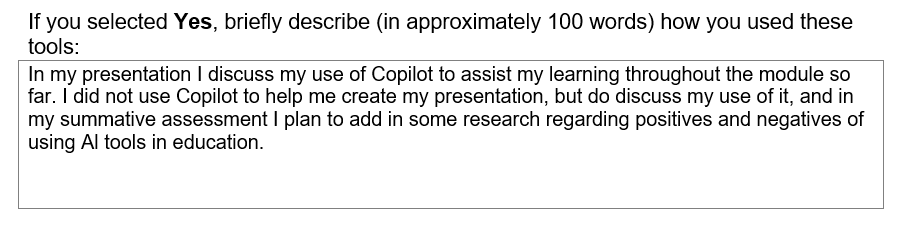 AI and Assessment Toolkit *for use with students* © 2024 by Louise Drumm, Cameron Graham is licensed under CC BY-NC 4.0
[Speaker Notes: ADAPT AND/OR DELETE AS APPROPRIATE FOR YOUR STUDENTS/ MODULE/ ASSESSMENT]
Links
My.Napier Artificial Intelligence Tools and your learning (for students)

DLTE Artificial Intelligence and Learning Teaching and Assessment at ENU (for staff)
AI and Assessment Toolkit *for use with students* © 2024 by Louise Drumm, Cameron Graham is licensed under CC BY-NC 4.0